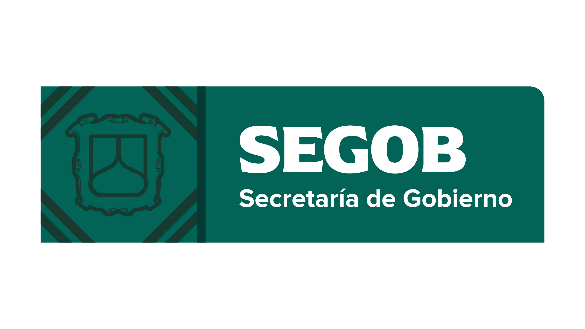 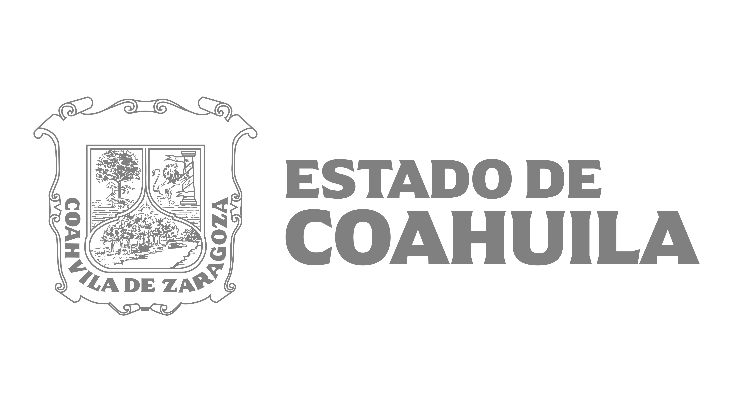 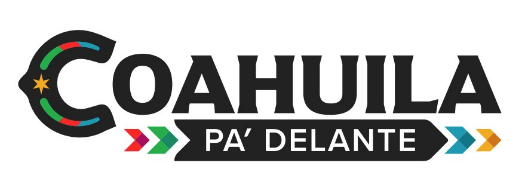 “2024 Bicentenario de Coahuila; 200 años de grandeza”
MANOLO JIMENEZ SALINAS
GOBERNADOR DEL ESTADO
OSCAR PIMENTEL GONZALEZ
SECRETARIA DE GOBIERNO
MSS00
VIOLETA ANAHI TELLO DAVILA
JEFATURA DE OFICINA 
MMS01
JORGE ALEJANDRO 
SANCHEZ DE VALLE
UNIDAD DE TRANSPARENCIA
MM04
JONATHAN GERARDO 
DELGADO GONZALEZ
COORDINACION GENERAL ADMINISTRATIVA
MMS02
ROGELIO RAMOS ORANDAY
SECRETARÍA TECNICA
MST01
ALBERTO AGUIRRE VILLARREAL
SUBSECRETARIA  DE GOBIERNO Y
  ATENCION CIUDADANA 
MMS01
VALERIANO VALDES CABELLO
CONSEJERIA JURIDICA
MST01
SUBSECRETARIA DE ASUNTOS 
POLITICOS Y SOCIALES
JUAN FRANCISCO 
MARTINEZ AVALOS
SUBSECRETARIA DE PROTECCION CIVIL
MMS02
SAUL GARDUÑO RAMIREZ
CENTRO DE EVALUACION Y CONTROL
DE CONFIANZA
MST01
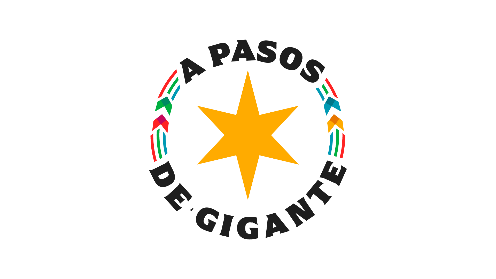 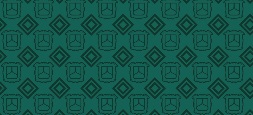 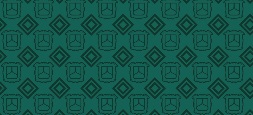 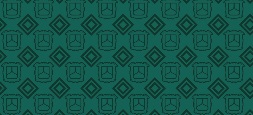 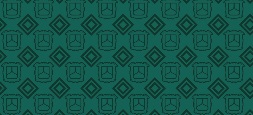 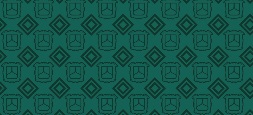 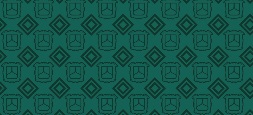 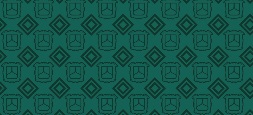 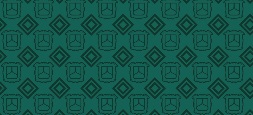 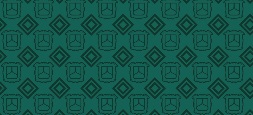 Responsable de actualizar: CP. Jonathan Gerardo Delgado González, Coordinador General Administrativo